Estudando para o ENEM de forma invertida
Energia Potencial elástica 
ENEM: 2012  Questão: 54   1º Dia
Nome: Krystian Verginia de Almeida              Turma: 2º ano M03
EEEFM Prof.ª Filomena Quitiba
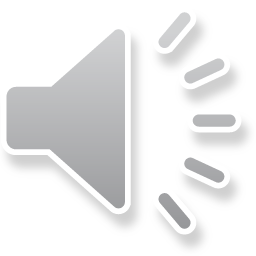 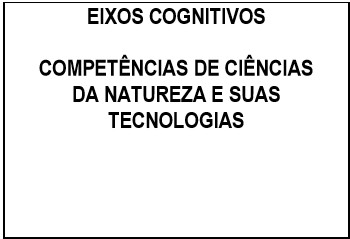 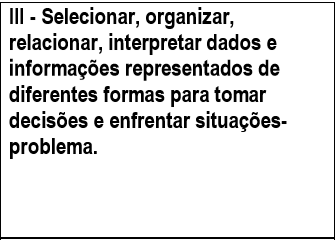 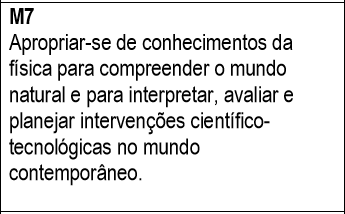 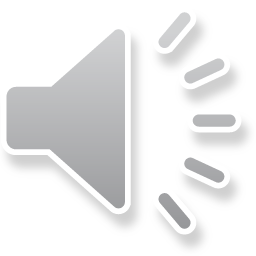 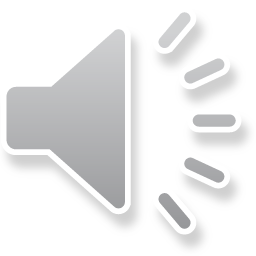 Mecânica
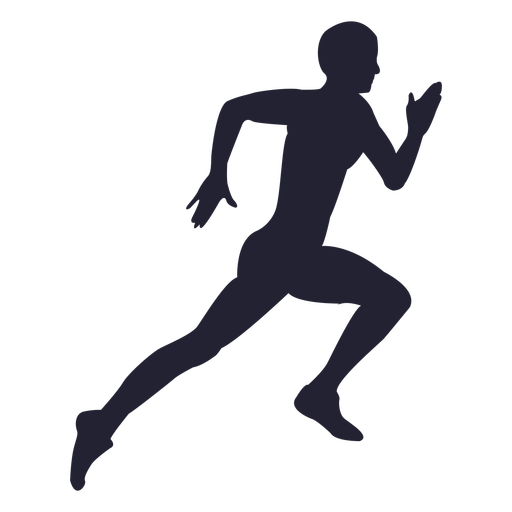 A Mecânica é de grande importância na física, ela facilita o compreendimento dos movimentos, as causas dos movimentos, a interação dos corpos, possibilita ainda entender conceitos como o de pressão, trabalho de uma força, o movimento de corpos celestes, etc.
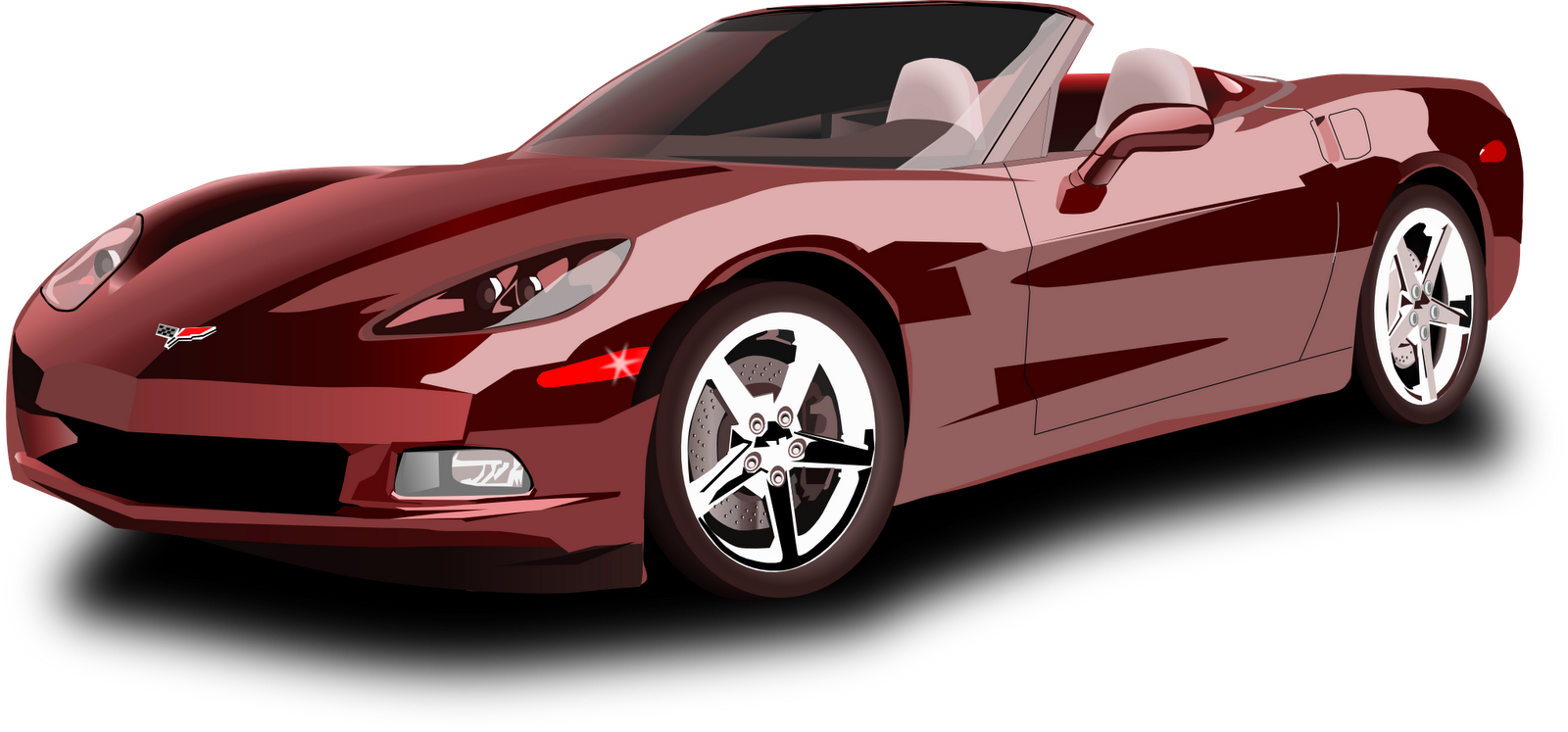 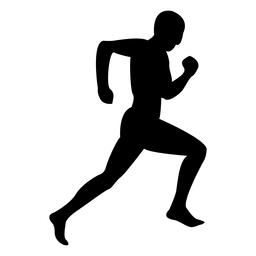 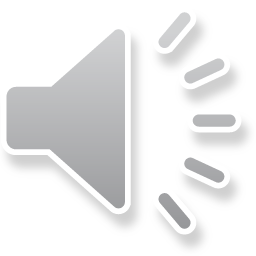 Energia potencial elástica
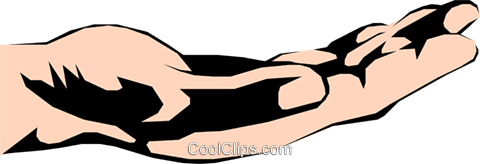 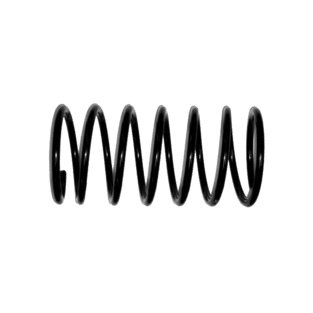 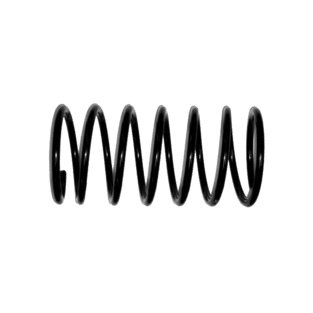 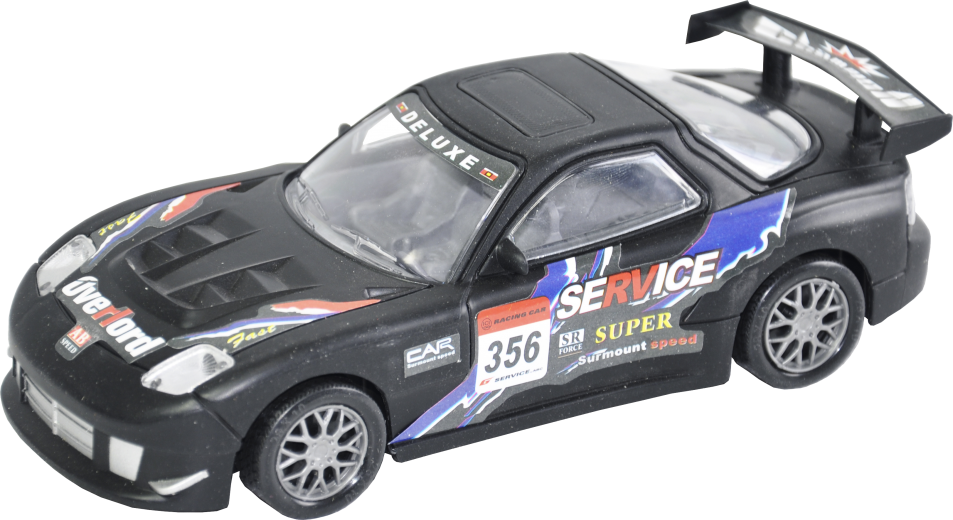 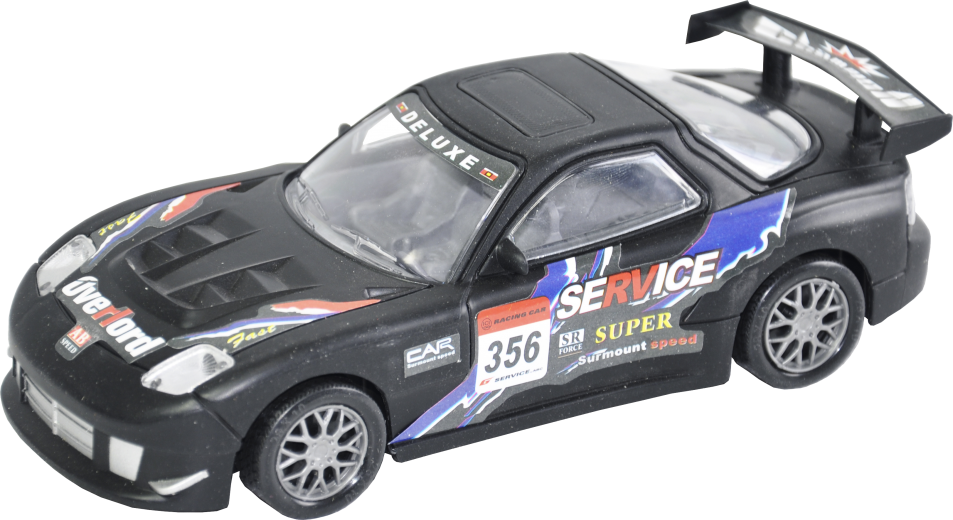 Ao ser comprimido, gera energia e a armazena.
Mola     Carrinho de fricção     Movimento para trás     Descolamento/velocidade para frente sozinho
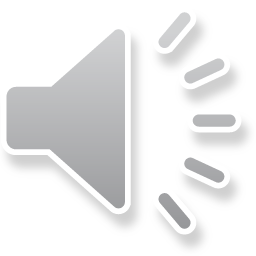 Forma natural      Forma deformada
Comprimida, Cria uma energia
Voltando para a posição de relaxamento, liberando a energia
Com a liberação da energia, ela passa para o carrinho o dando velocidade e ele se movimenta.
energia potencial elástica sendo transformada em energia cinética.
Pressão
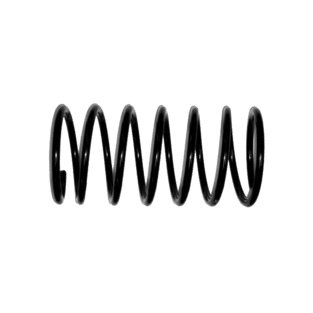 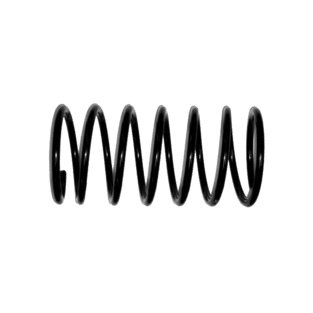 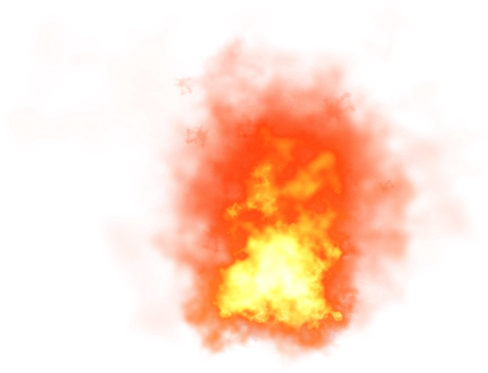 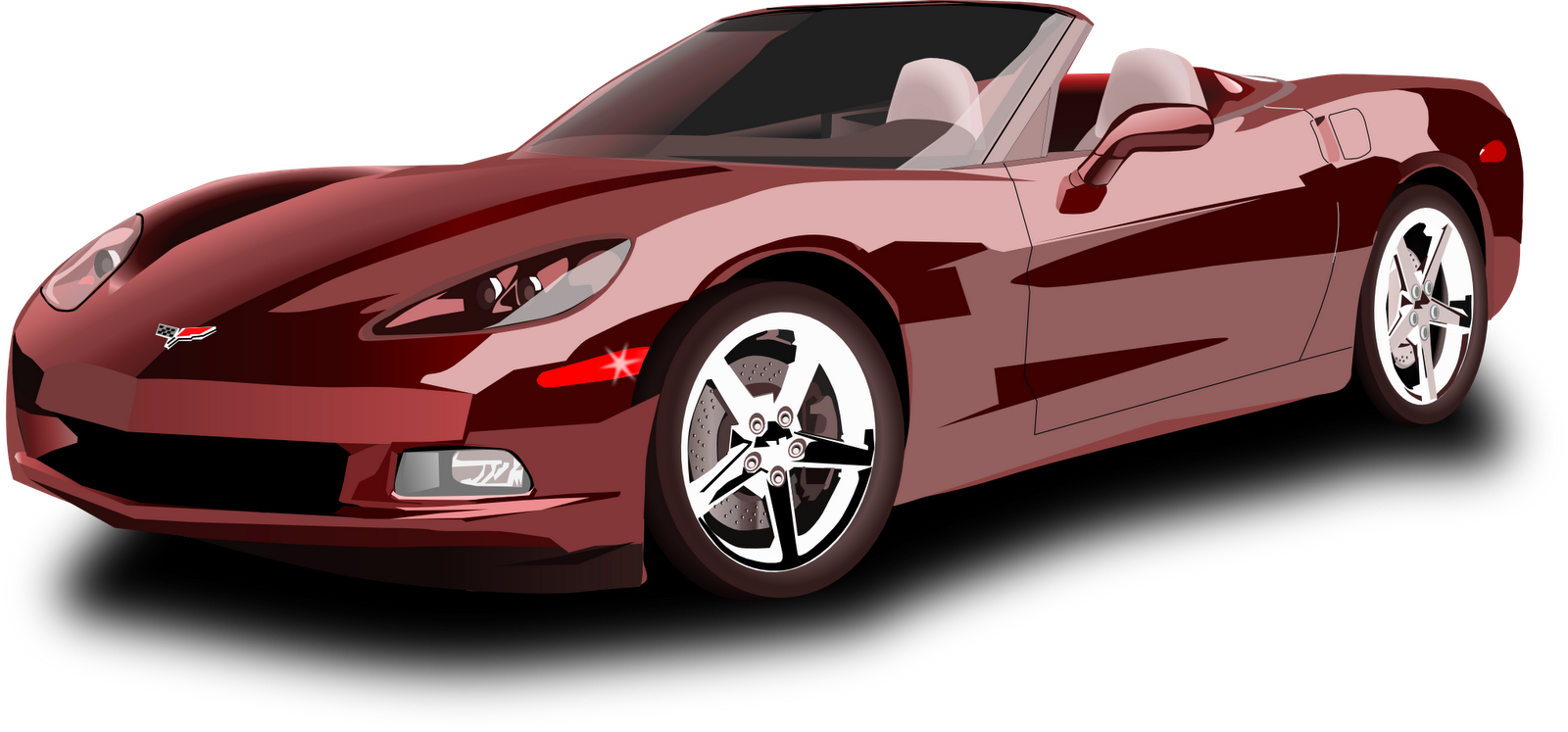 Natural
Deformada
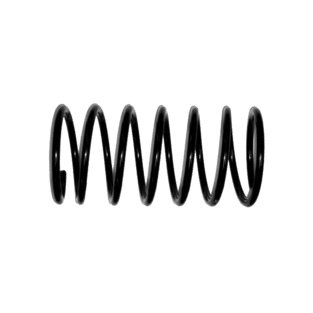 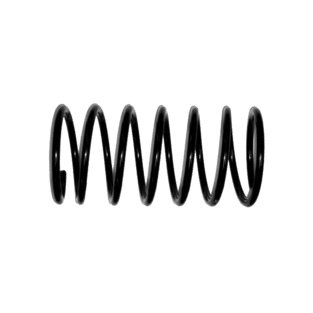 Energia liberada
Muita energia
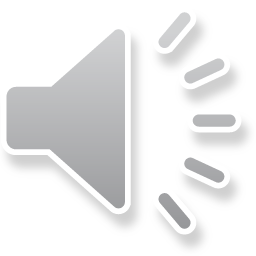 Energia cinética
Formula
Adquire velocidade e fica em movimento
Velocidade e massa
Energia cinética
m.V²
Ec= Energia Cinética 
m= Massa
V= Velocidade
Ec
=
2
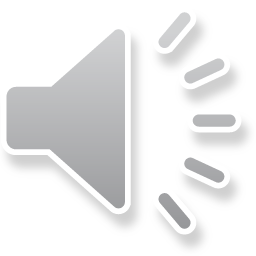 energia potencial elástica
Formula
Eel= Energia potencial elástica
k= Constante elástica da mola
x= Deformação da mola
k.x²
Eel
=
2
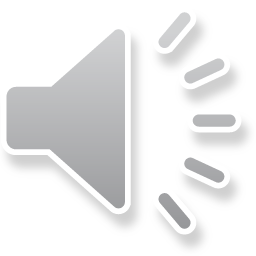 Termino e exemplos
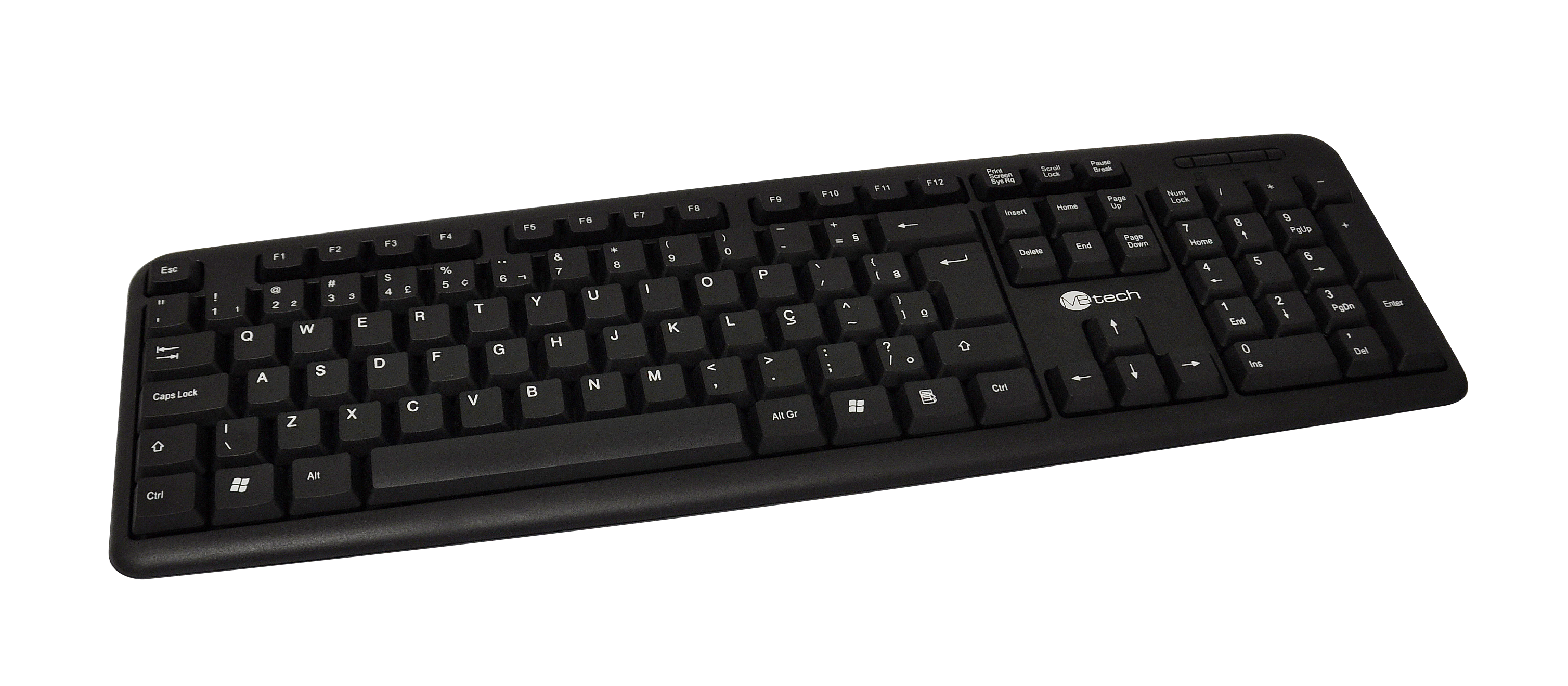 Resumo básico
Questão do Enem
A energia potencial elástica 
Varias coisas
Molas ou servem de mesma função
Camas, Sofá, estilingue, arco e flecha, canetas, teclado de computador,
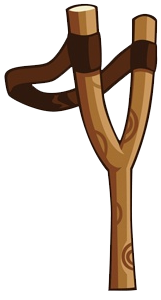 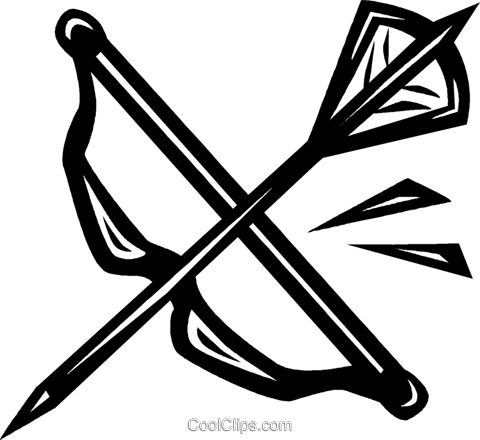 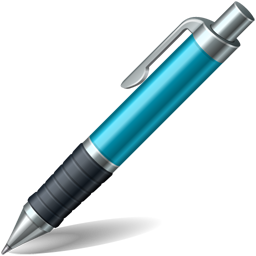 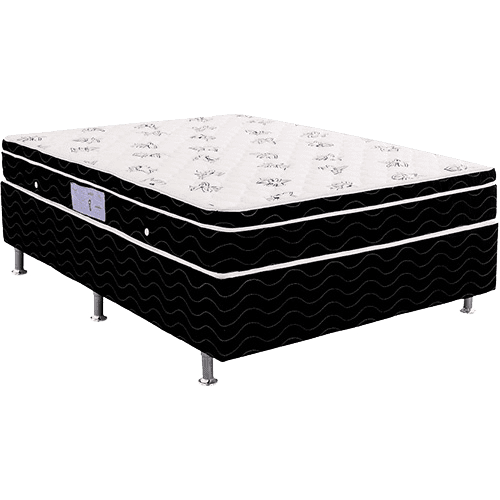 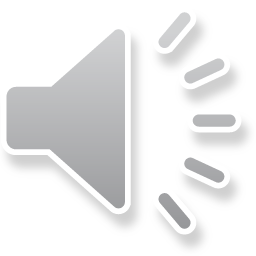 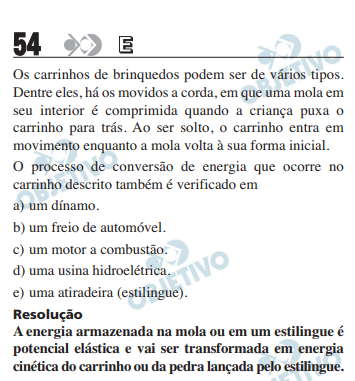 Questão do Enem
Questão do Enem
Questão do Enem
Questão do Enem
Questão do Enem
Questão do Enem
Questão do Enem
Questão do Enem
Questão do Enem
Questão do Enem
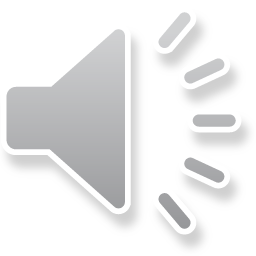 resolução
resolução
resolução
resolução
resolução
resolução
resolução
resolução
resolução
resolução
resolução
resolução
resolução
resolução
resolução
resolução
resolução
resolução
resolução
resolução
resolução
resolução
resolução
resolução
resolução
E
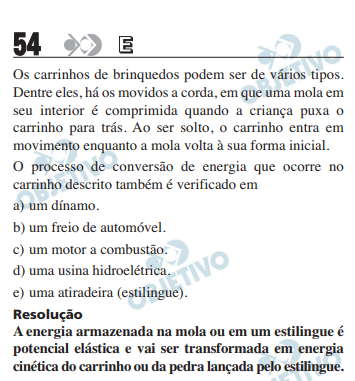 resolução
resolução
resolução
resolução
resolução
resolução
resolução
resolução
resolução
resolução
resolução
resolução
resolução
resolução
resolução
resolução
resolução
resolução
resolução
resolução
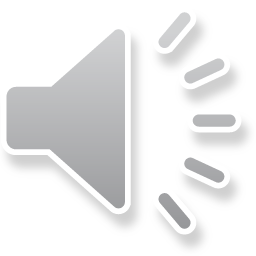 resolução
resolução
resolução
resolução
resolução
Estudando para o ENEM de forma invertida
Nome: Krystian Verginia de Almeida              Turma: 2º ano M03
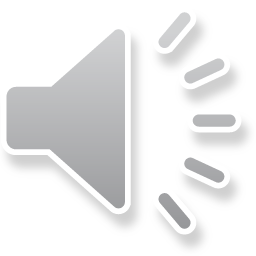